Midvale Slag
Kevin R. MurrayHolland & Hart LLP
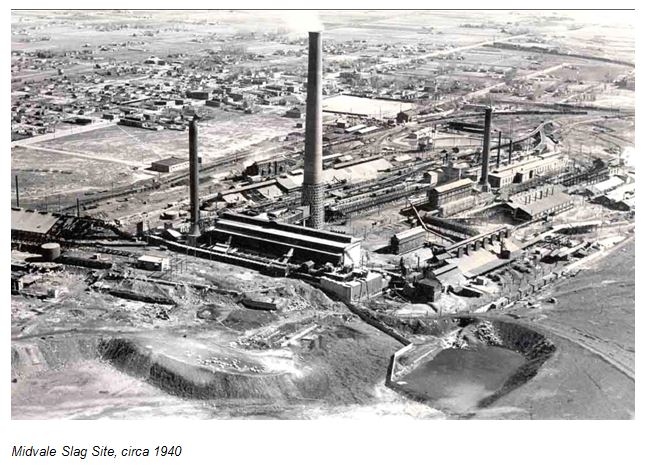 Midvale Slag Site, circa 1940
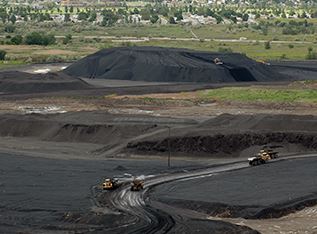 446 acres in Midvale, Utah
OU1 226 acres, OU2 180 Acres
From 1871 to 1958 five smelters processed lead and copper ore
Including arsenic trioxide for WWII
The site was covered with blast furnaces, baghouses, smokestacks storage areas and rail lines
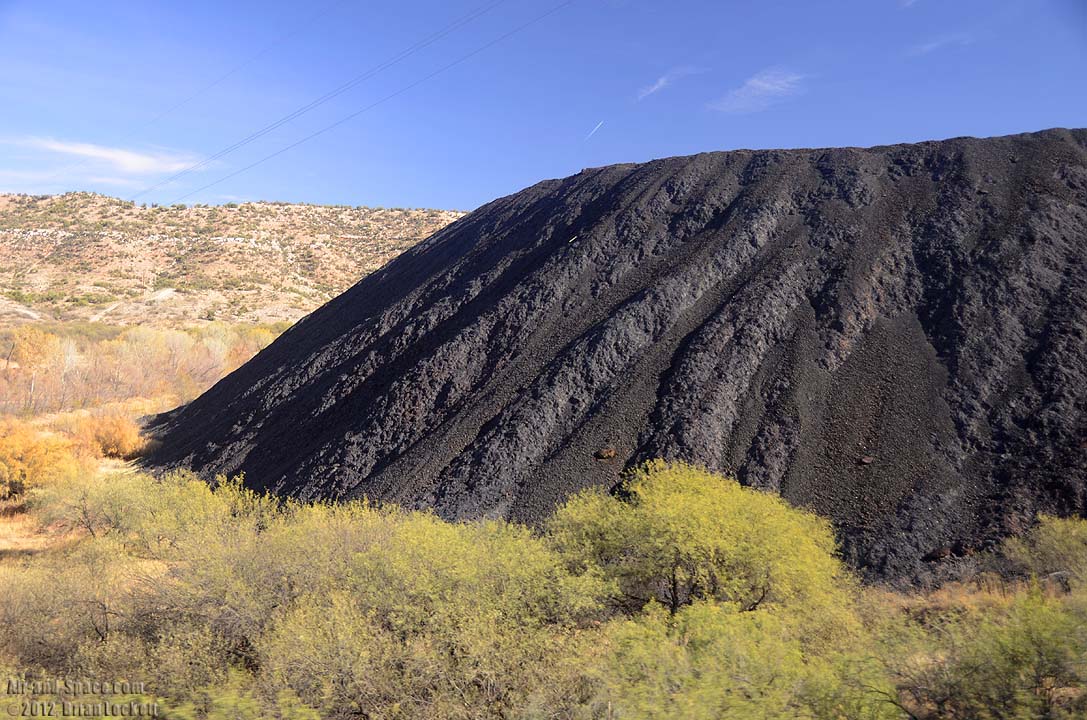 3
Elements of Success
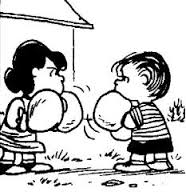 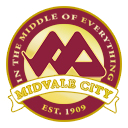 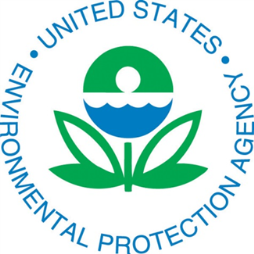 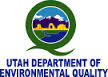 5
Bingham Junction Master Plan 2000
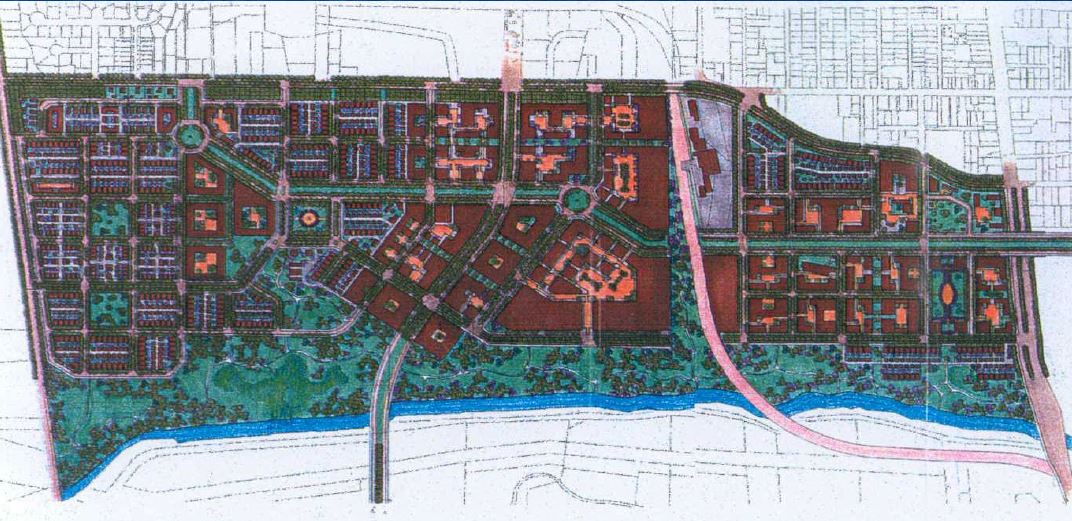 6
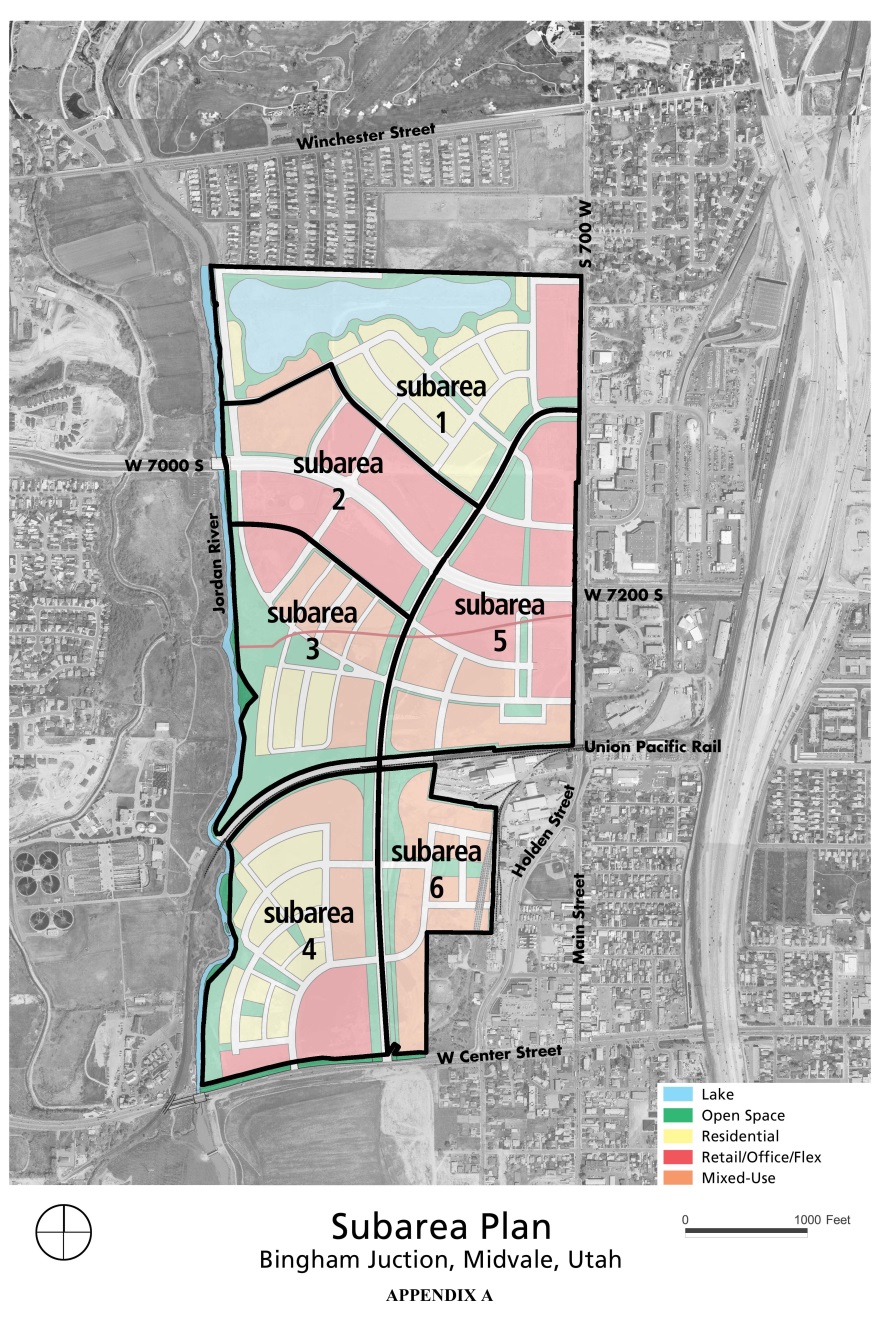 7
Collaboration/Cooperation Continues
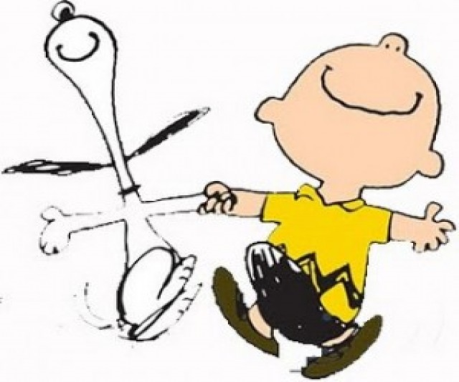 8
Developers Hate Uncertainty
9
Eliminating Uncertainty
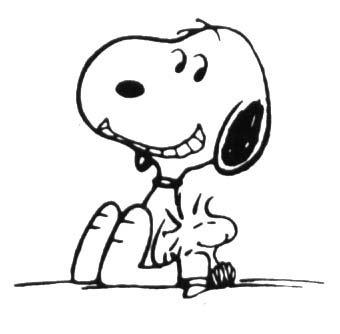 10
And Next . . .
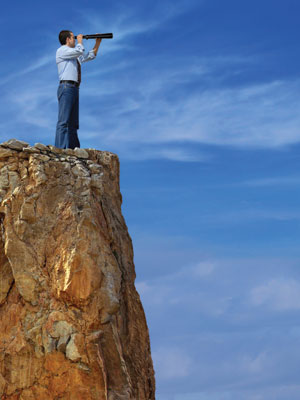 11
More Suspenders
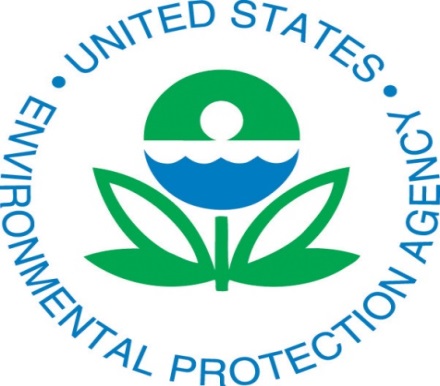 12
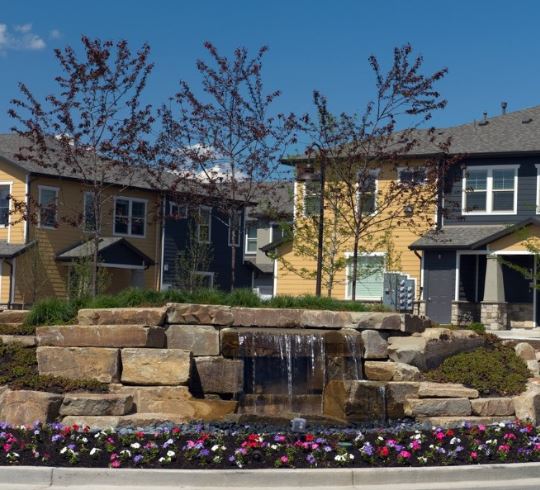 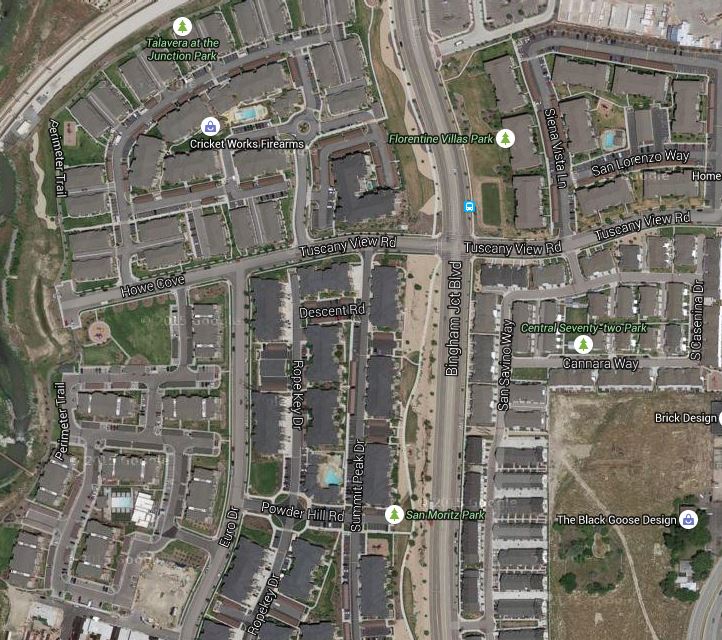 13
For More Information, Contact:
Kevin R. MurrayHolland & Hart LLP
krmurray@hollandhart.com 
(801) 799-5919
14